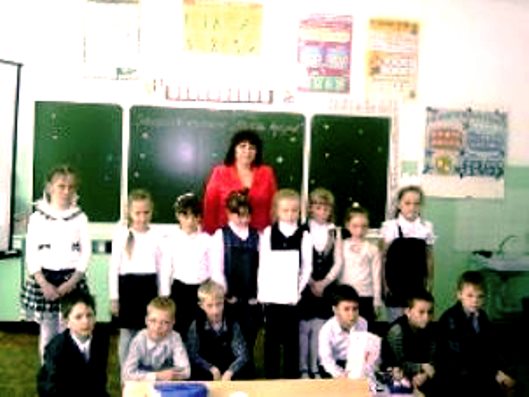 «Специфика организации образовательно-воспитательного процесса в образовательном учреждении в условиях введения стандартов нового поколения".
Федеральный государственный образовательный
стандарт – принципиально новый для отечественной школы документ, который  нормирует все важнейшие стороны работы школы, определяет уклад школьной жизни.
Каковы ключевые особенности ФГОС?
Специфика требований к структуре состоит в том, что
 определены разделы основной образовательной программы (содержательно и количественно)
 задается интеграция учебной и внеурочной деятельности.
Базисный учебный планв рамках ФГОС
Учебный план образовательного учреждения как раздел основной образовательной программы школы разрабатывается на основе базисного учебного плана, входящего в структуру примерной основной
образовательной программы
Федеральный государственный образовательный стандарт  включает в себя государственные требования к материально- техническим и иным условиям  реализации 
образовательной 
программы.
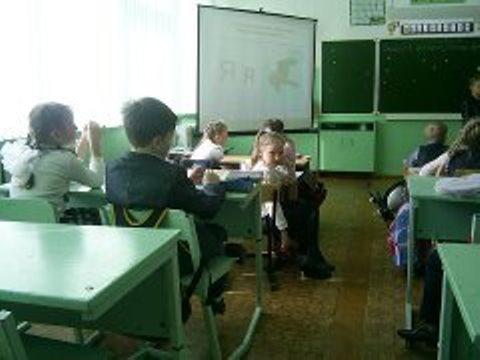 Механизмы, обеспечивающие реализацию
воспитательной составляющей ФГОС:
-Учебный план ОУ;-дополнительные образовательные программы ОУ;-образовательные программы учреждений ДО;- организация деятельности ГПД;- классное руководство;- деятельность иных пед работников ОУ;- инновационная деятельность
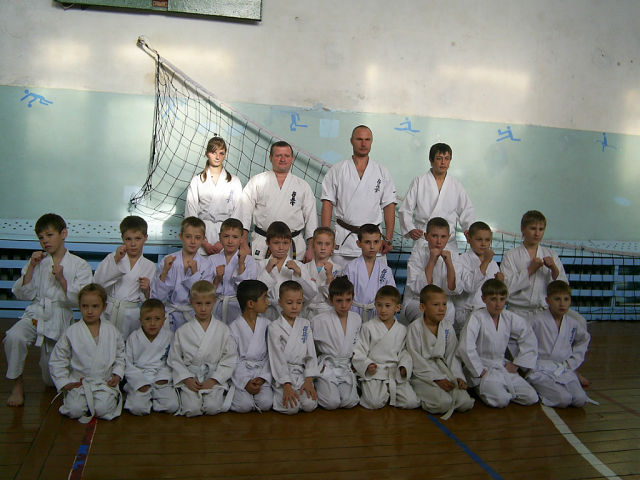 Внеурочная деятельность
Дополнительное образование
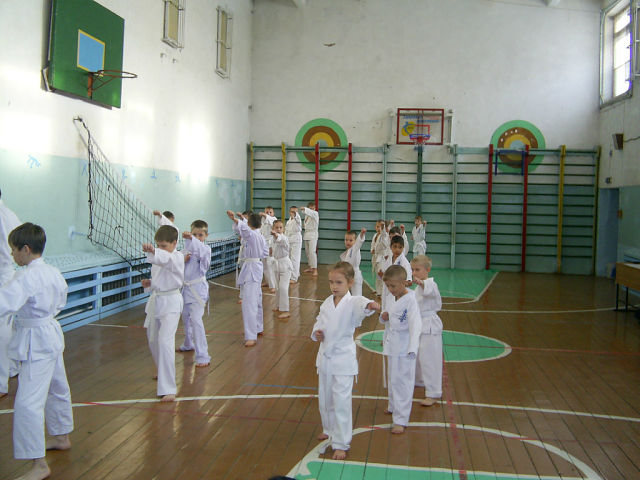 Благодарю
за  
Внимание !